Русский язык
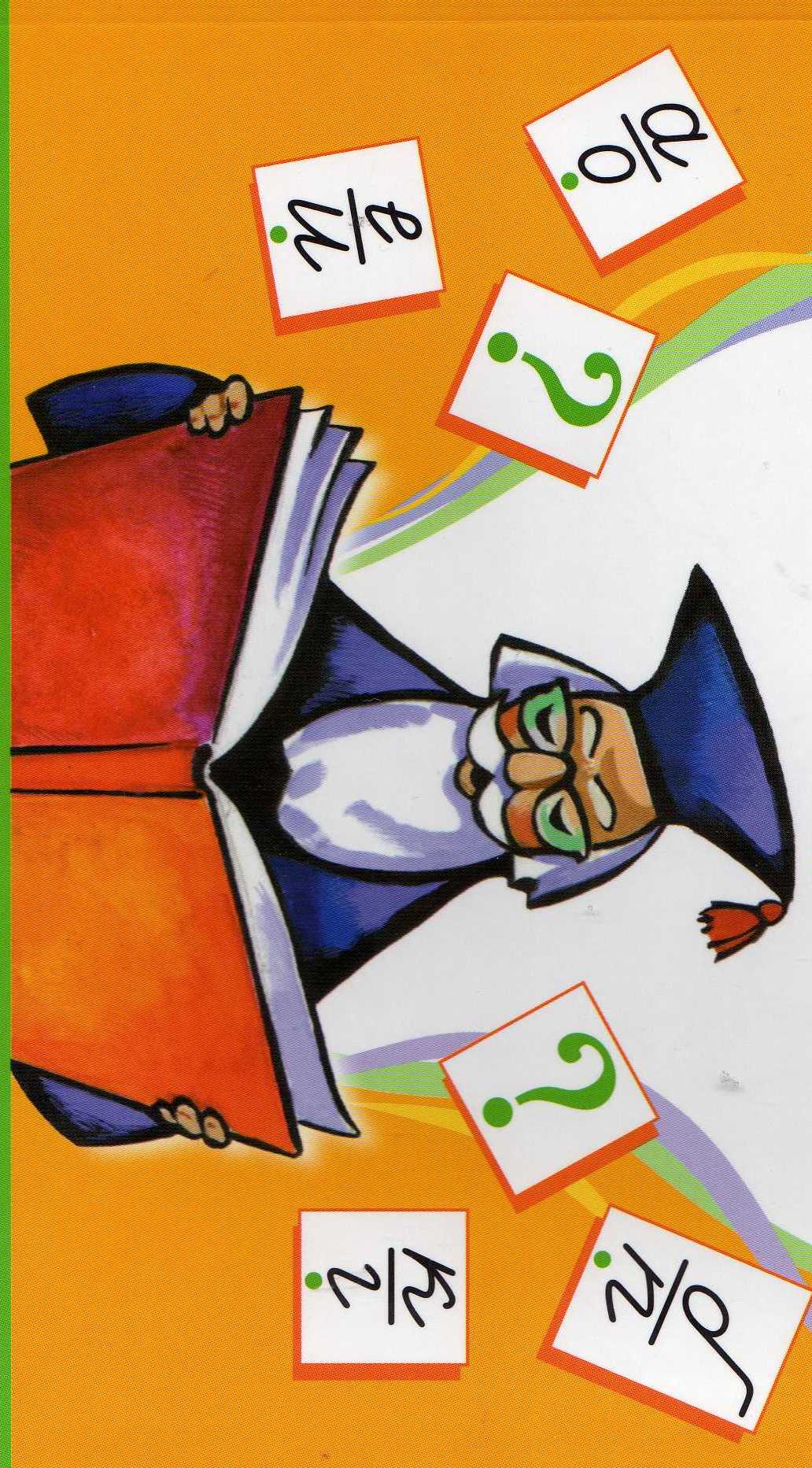 К тайнам нашего языка
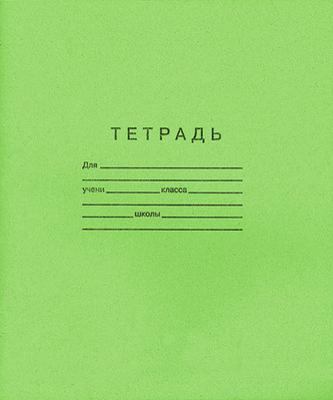 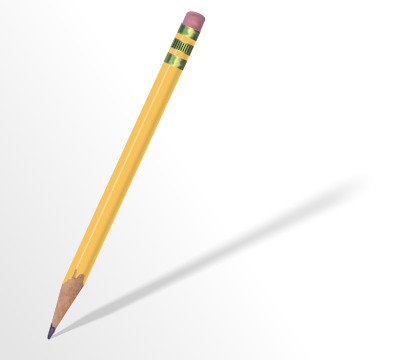 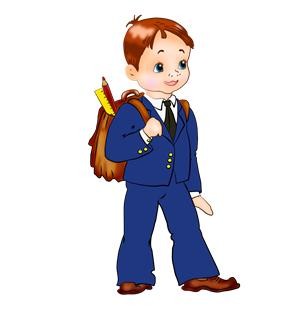 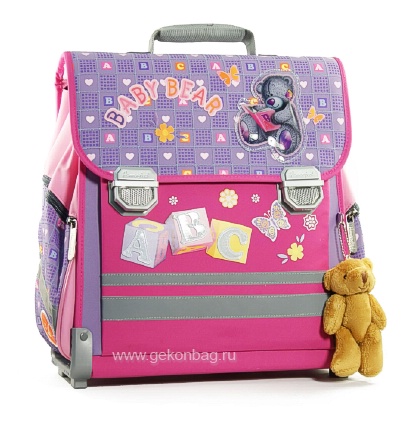 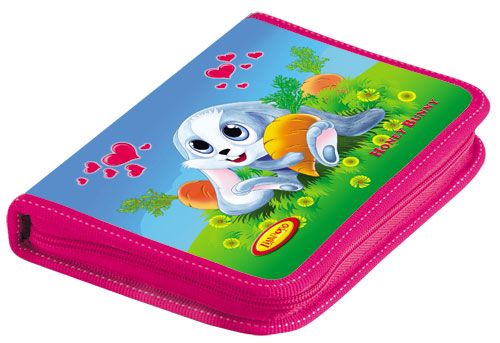 Тетрадь,
карандаш,
портфель,
пенал,
ученик.
а
школ
ники
школь
школь
ные
при
школь
ный
Тема урока: Собираемродственников
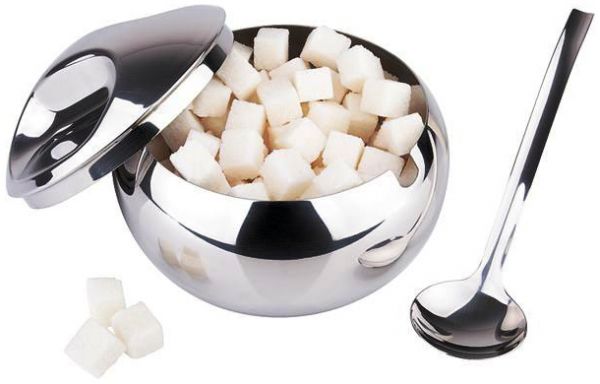 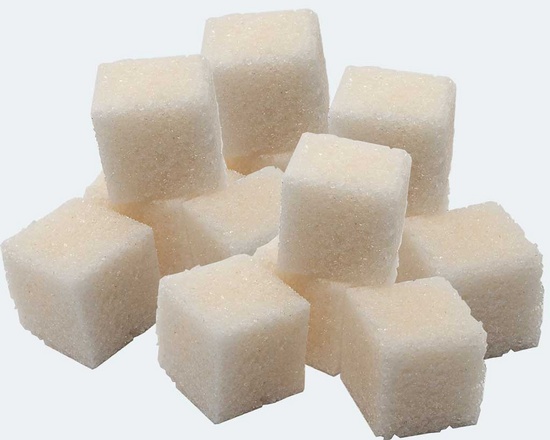 сахар
сахарница
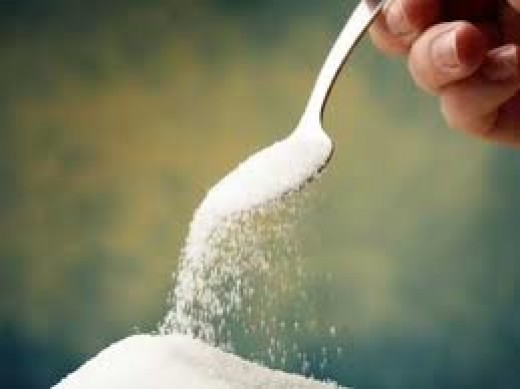 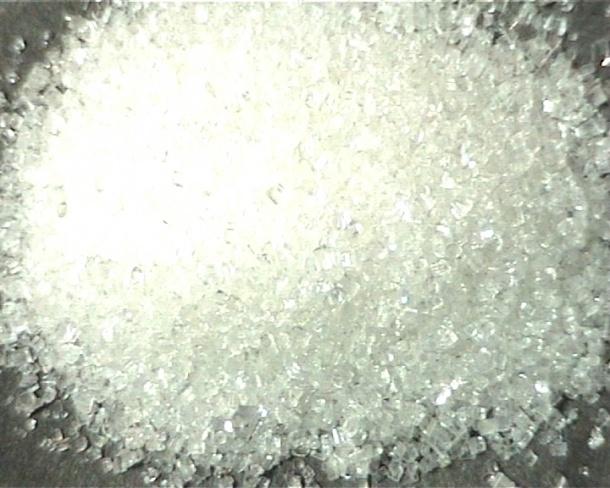 сахарный
посахарить
Родственные слова
общее значение
- общая часть
Солонка
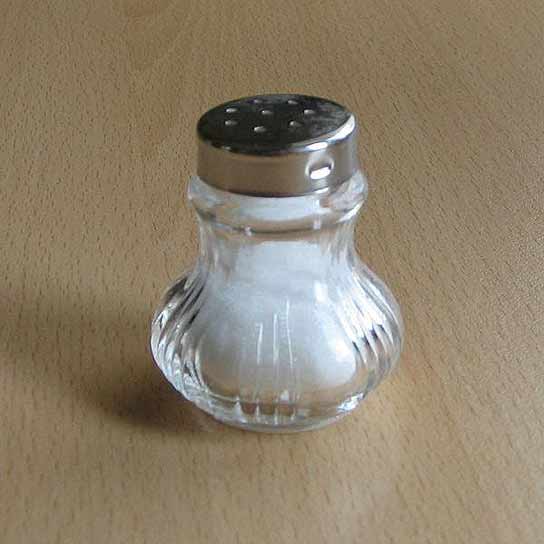 Тема урока: Собираемродственников